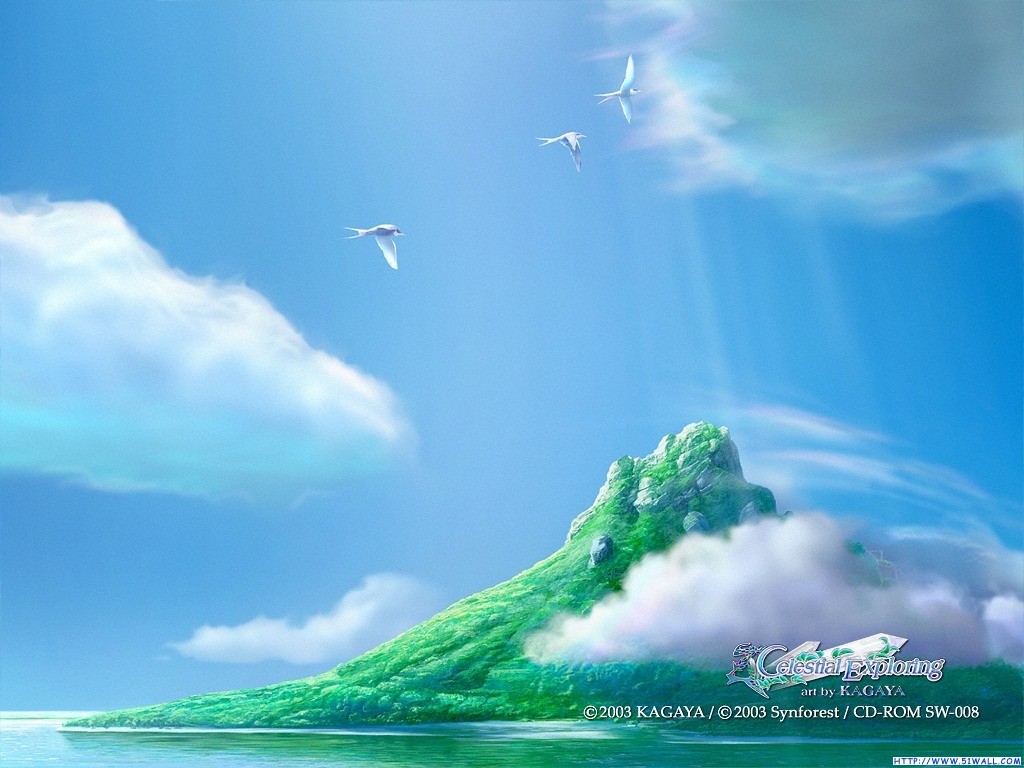 ទ្រង់ជាព្រះគ្រប់ទាំងអស់You are my all in all
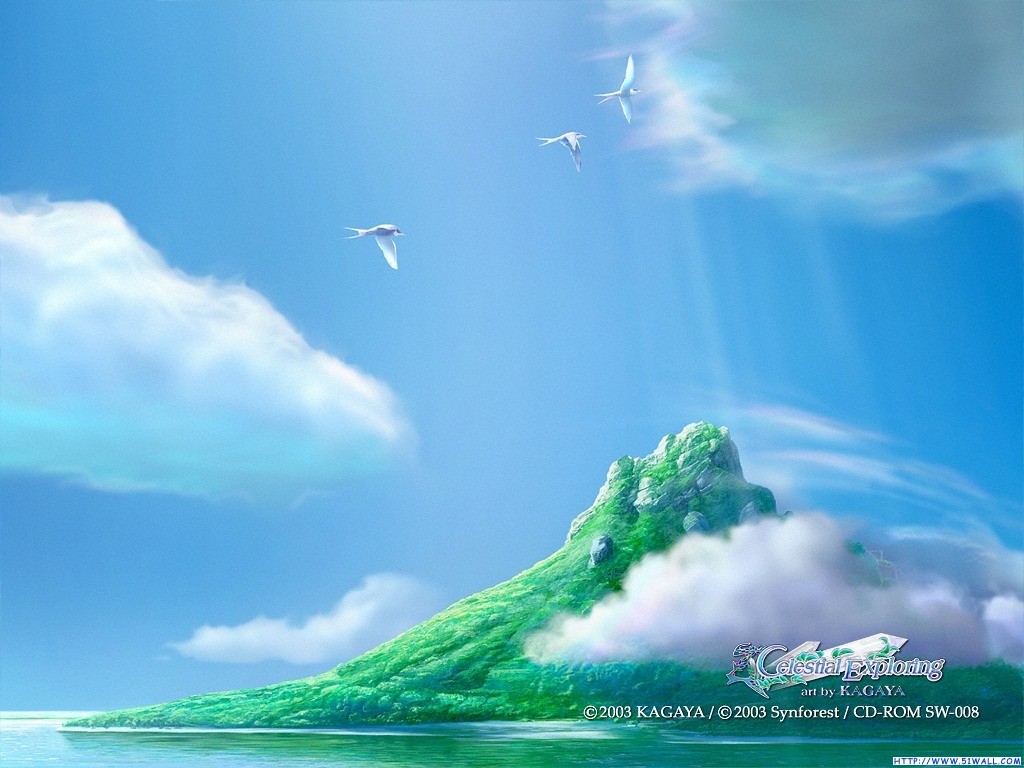 ទ្រង់ជាកម្លាំងដែលខ្ញុំពឹងជ្រក You are my strength when I am weak
ទ្រង់ជាកំណប់ដែលខ្ញុំស្វែងរក
You are the treasure that I seek
ក្នុងទ្រង់មានគ្រប់ទាំងអស់
You are my all in all
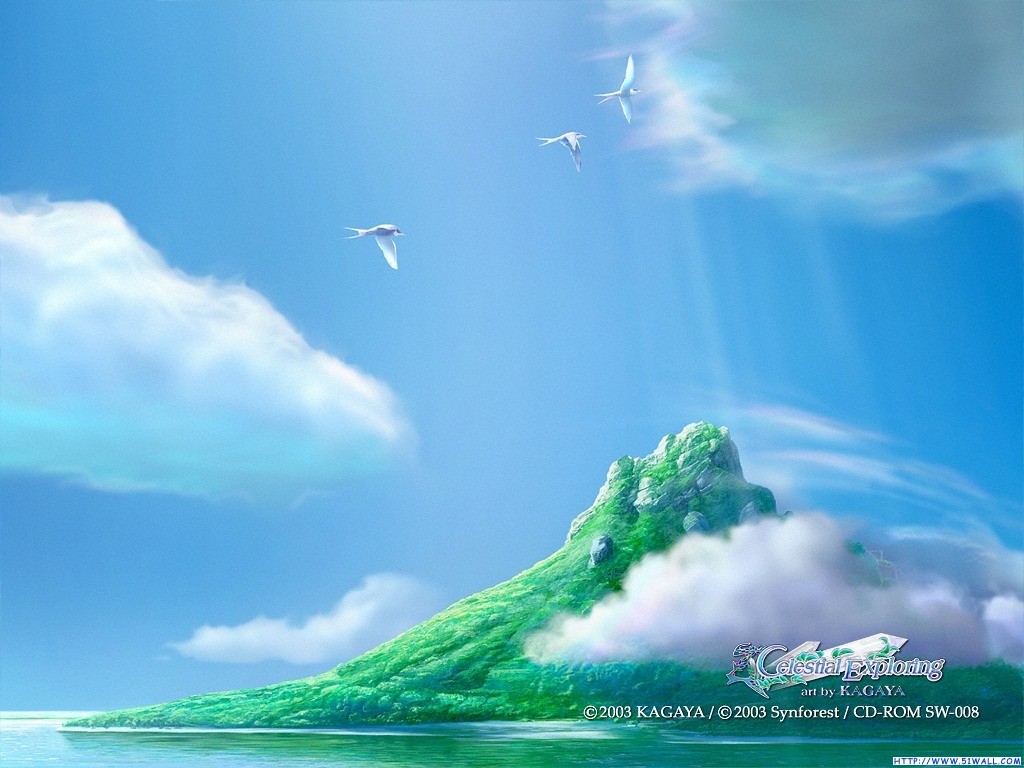 ស្វែងរកទ្រង់ដូចស្វែងរកពេជ្រ
Seeking You like a precious jewel
ចិត្តខ្ញុំរំពឹងរកទ្រង់ជានិច្ចLord, to give up I'd be a fool
ក្នុងទ្រង់មានគ្រប់ទាំងអស់
You are my all in all
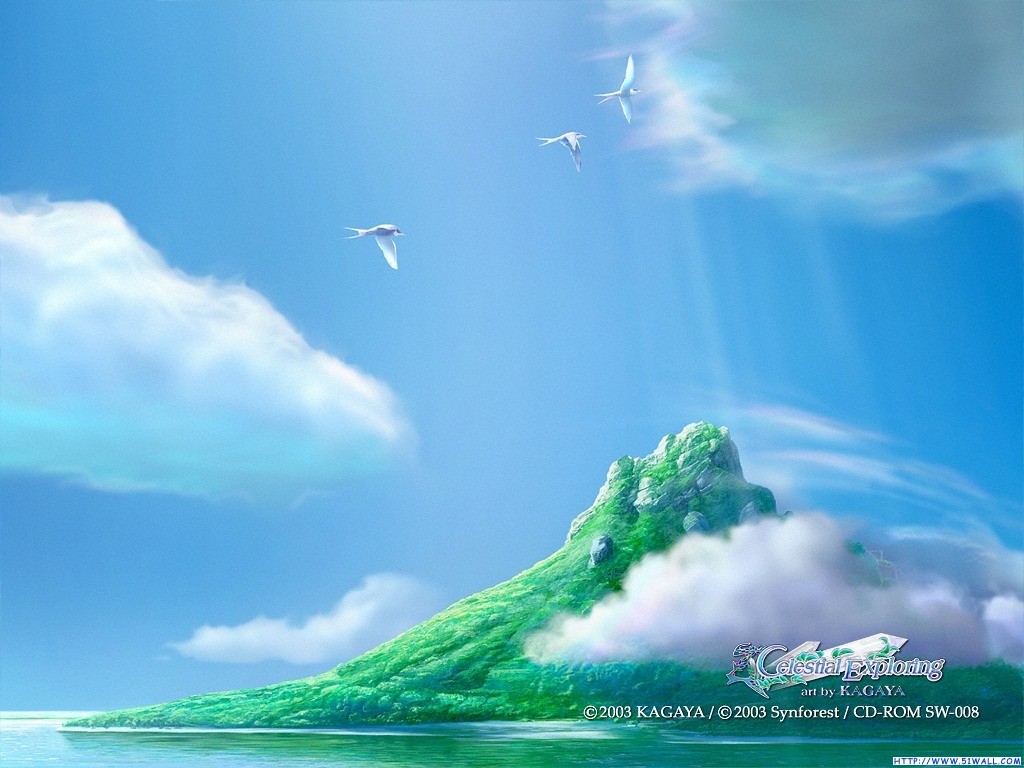 ព្រះយេស៊ូវកូនចៀមនៃព្រះ នាមទ្រង់គួរសរសើរ 
Jesus, Lamb of God. Worthy is Your name
ព្រះយេស៊ូវកូនចៀមនៃព្រះ នាមទ្រង់គួរសរសើរ
Jesus, Lamb of God. Worthy is Your name
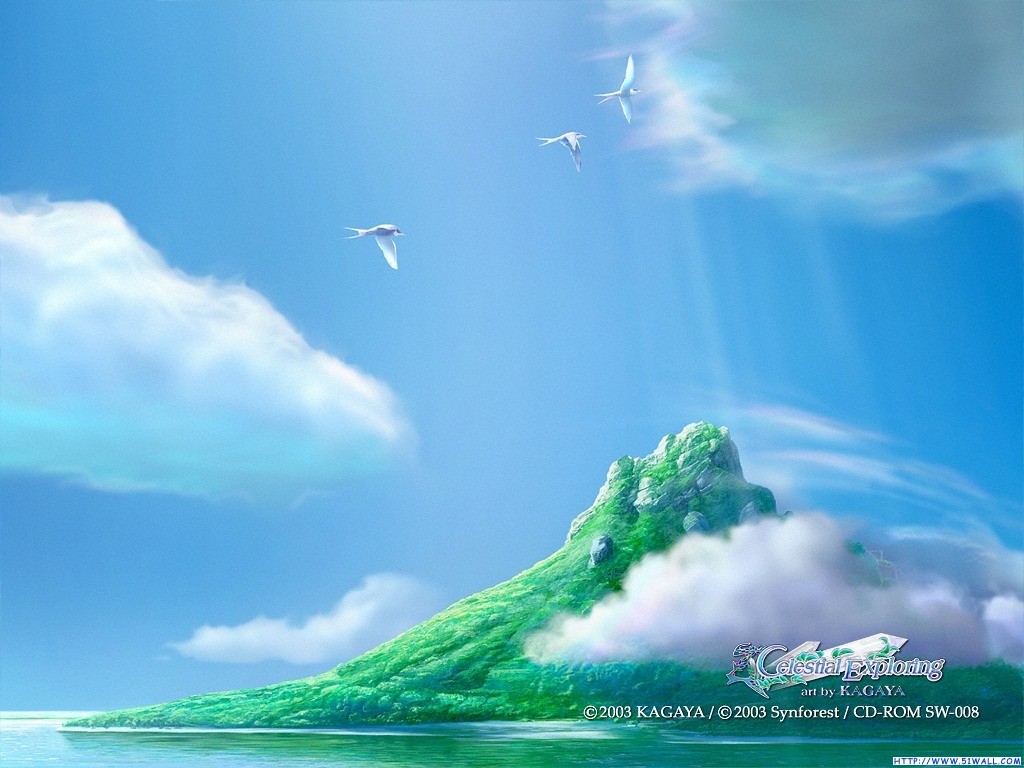 ខ្ញុំអ្នកមានបាប ខ្ញុំទេត្រូវឆ្កាង
Taking my cross, my sin, my shameតែទ្រង់បានលោះសម្អាតលុបលាង
Raising again I praise Your name 
ក្នុងទ្រង់មានគ្រប់ទាំងអស់ 
You are my all in all
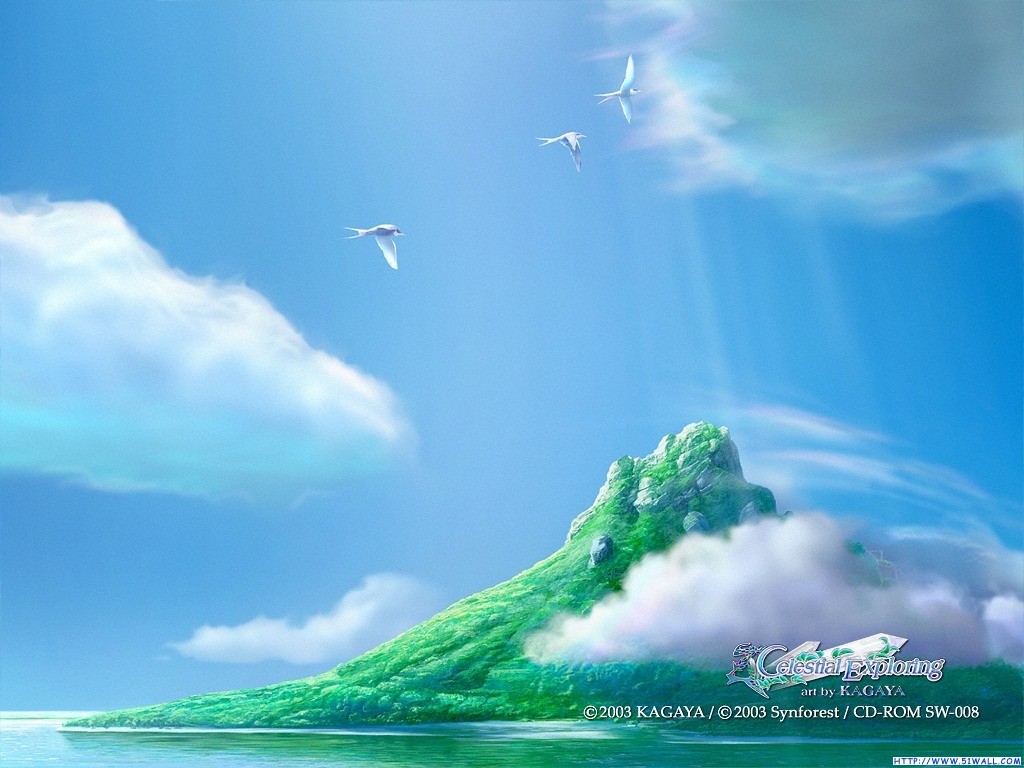 ពេលដែលខ្ញុំដួល ទ្រង់លើកឲ្យឈរវិញ 
When I fall down you pick me up ពេលដែលខ្ញុំខ្វះទ្រង់តែងបំពេញ
When I run dry you fill my cup 
ក្នុងទ្រង់មានគ្រប់ទាំងអស់ 
You are my all in all
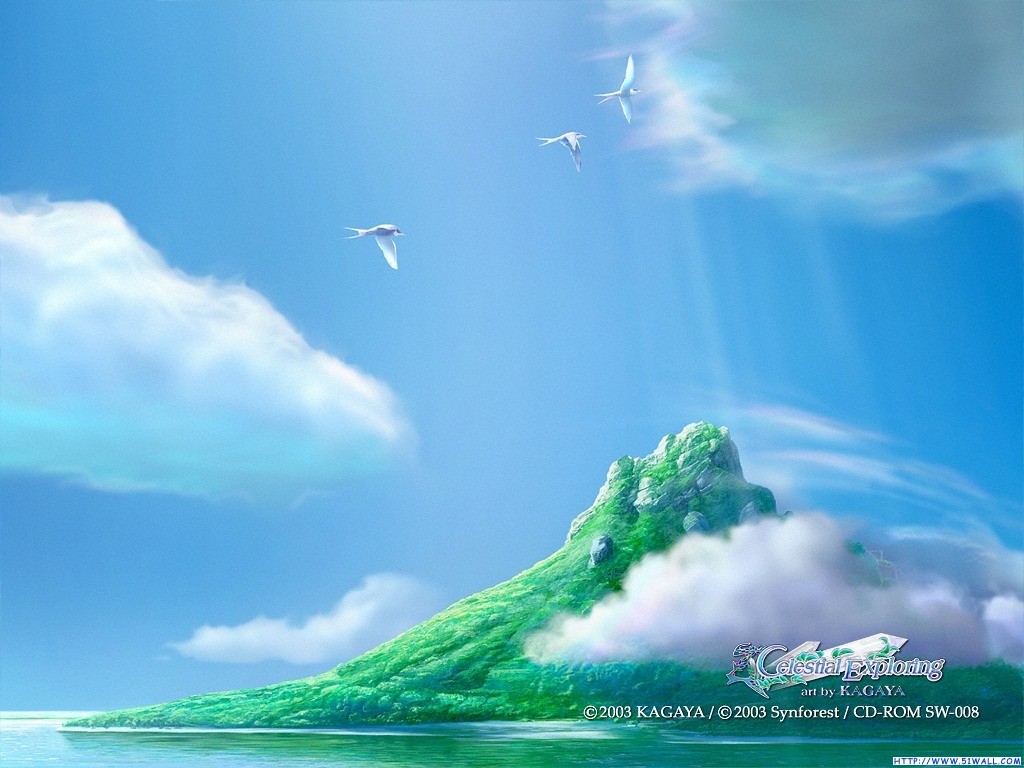 ព្រះយេស៊ូវកូនចៀមនៃព្រះ នាមទ្រង់គួរសរសើរ 
Jesus, Lamb of God. Worthy is Your name
ព្រះយេស៊ូវកូនចៀមនៃព្រះ នាមទ្រង់គួរសរសើរ
Jesus, Lamb of God. Worthy is Your name
១. ទ្រង់ជាកម្លាំងដែលខ្ញុំពឹងជ្រក ទ្រង់ជាកំណប់ដែលខ្ញុំស្វែងរកក្នុងទ្រង់មានគ្រប់ទាំងអស់ ២. ស្វែងរកទ្រង់ដូចស្វែងរកពេជ្រ ចិត្តខ្ញុំរំពឹងរកទ្រង់ជានិច្ចក្នុងទ្រង់មានគ្រប់ទាំងអស់៣. ខ្ញុំអ្នកមានបាប ខ្ញុំទេត្រូវឆ្កាង តែទ្រង់បានលោះសម្អាតលុបលាង ក្នុងទ្រង់មានគ្រប់ទាំងអស់ ៤. ពេលដែលខ្ញុំដួល ទ្រង់លើកឲ្យឈរវិញ ពេលដែលខ្ញុំខ្វះទ្រង់តែងបំពេញ ក្នុងទ្រង់មានគ្រប់ទាំងអស់ បន្ទរៈ ព្រះយេស៊ូវ កូនចៀមនៃព្រះ នាមទ្រង់គួរសរសើរ (x២)
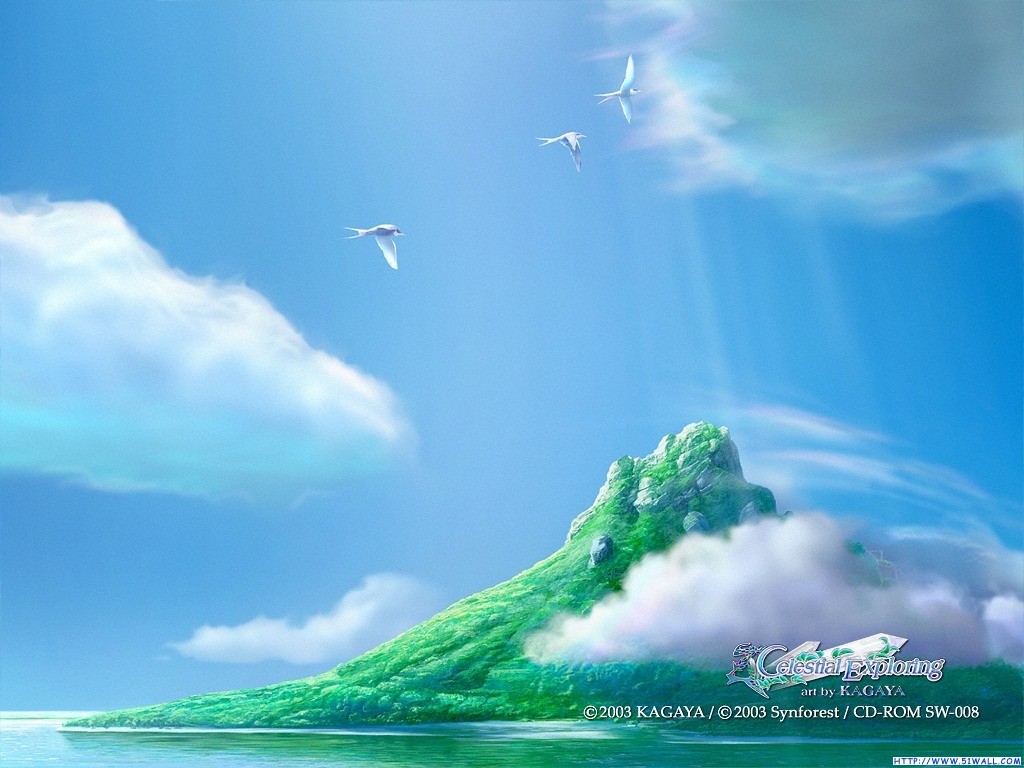 You are my all in allទ្រង់ជាព្រះគ្រប់ទាំងអស់
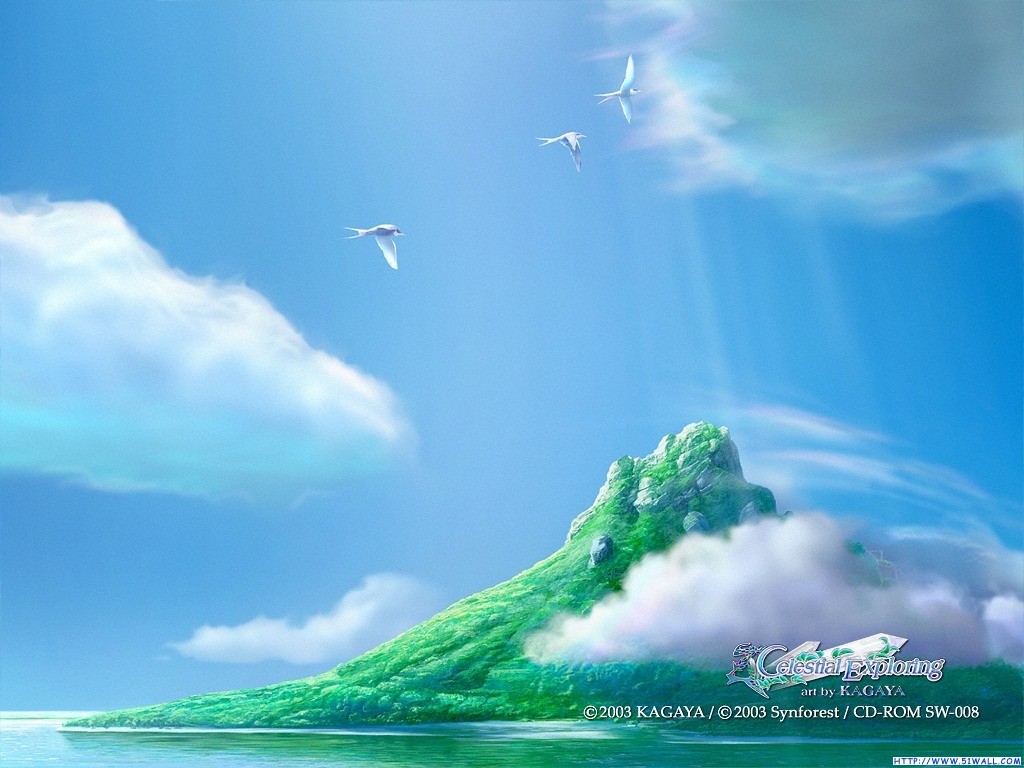 You are my strength when I am weak
ទ្រង់ជាកំលាំងក្នុងពេលខ្ញុំខ្សោយ You are the treasure that I seek
ទ្រង់ជារតនៈសម្បត្តិដែលខ្ញុំរក You are my all in all
ទ្រង់ជាព្រះគ្រប់ទាំងអស់
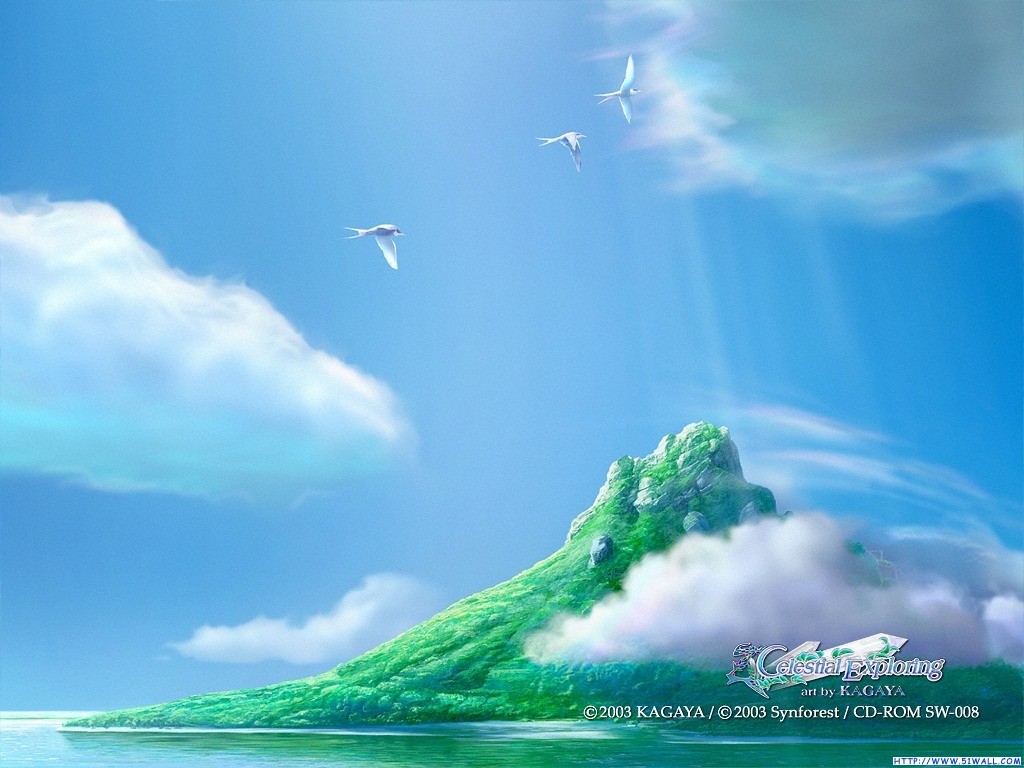 Seeking You like a precious jewel
ខ្ញុំស្វែងរកទ្រង់ដូចត្បូងសែនថ្លៃ 
Lord, to give up I'd be a fool
បើខ្ញុំលែងរកខ្ញុំនេះល្ងង់ក្រៃYou are my all in all
ទ្រង់ជាព្រះគ្រប់ទាំងអស់
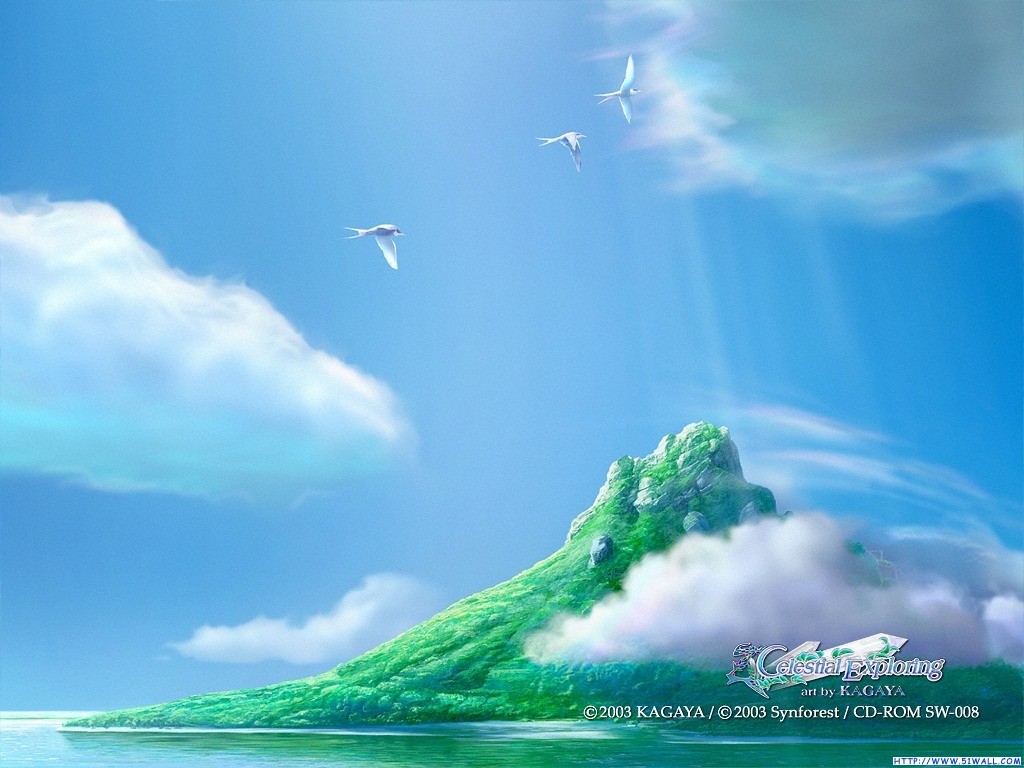 Jesus, Lamb of God. Worthy is Your name
ព្រះគ្រីស្ទ កូនចៀមព្រះ នាមទ្រង់គួរដំកើង
Jesus, Lamb of God. Worthy is Your name
ព្រះគ្រីស្ទ កូនចៀមព្រះ នាមទ្រង់គួរដំកើង
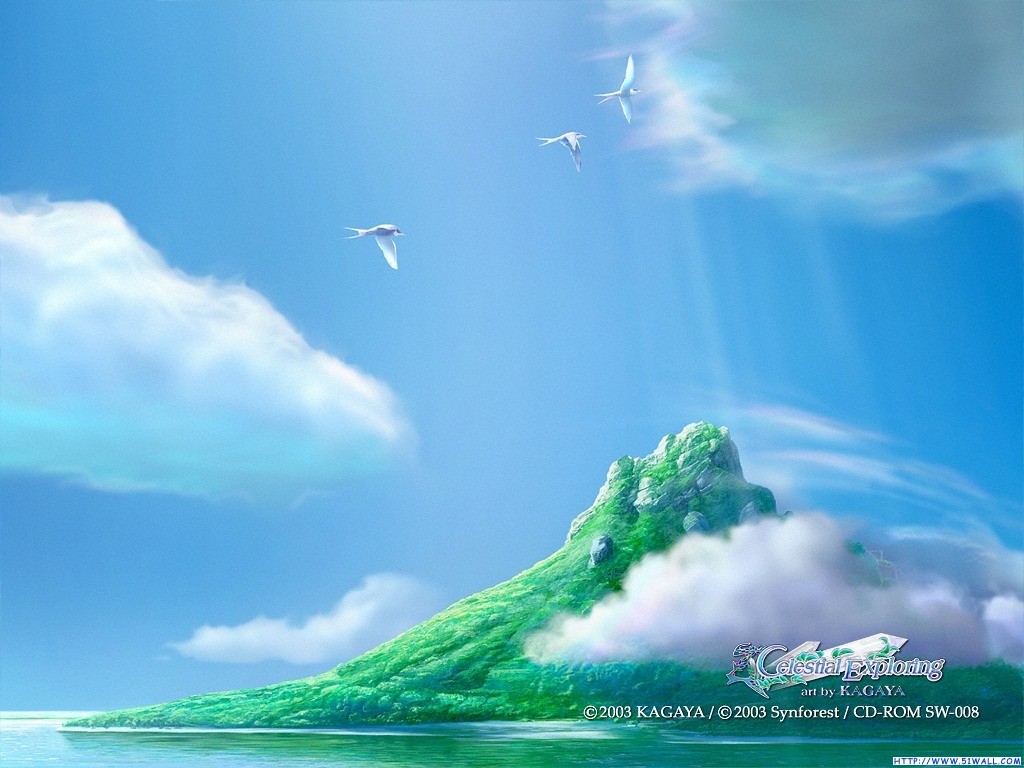 Taking my cross, my sin, my shame ខ្ញុំអ្នកមានបាបខ្ញុំទេត្រូវឆ្កាង
Raising again I praise Your name តែទ្រង់បានលោះ សំអាតលុបលាង
You are my all in all ទ្រង់ជាព្រះគ្រប់ទាំងអស់
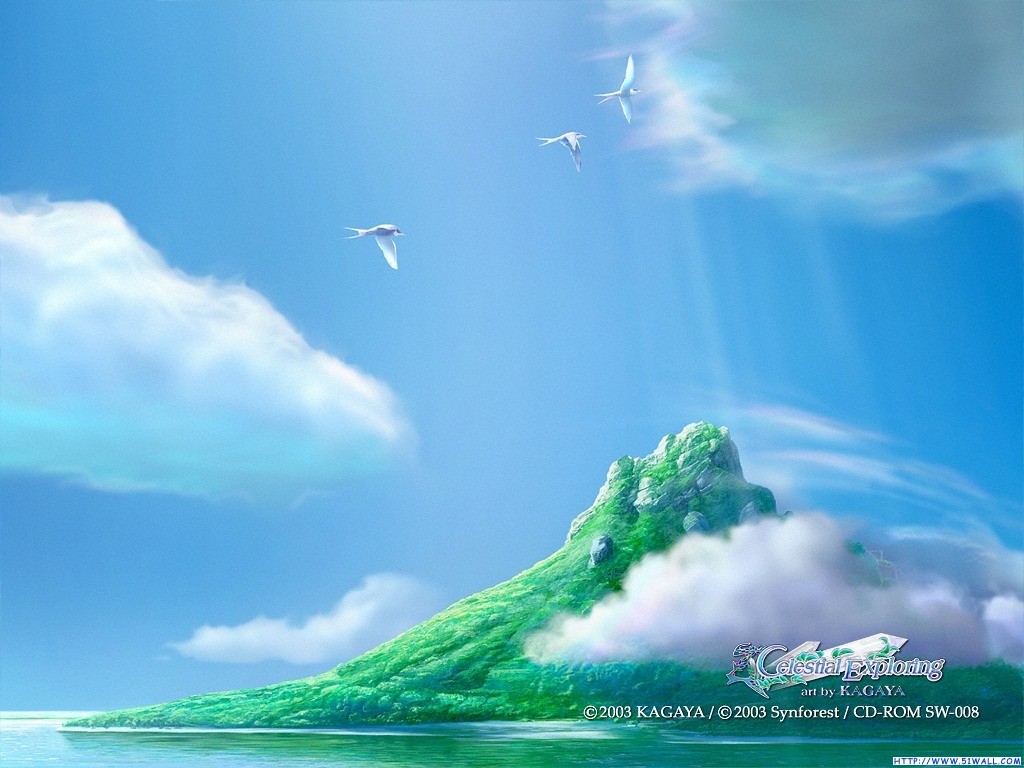 When I fall down you pick me up ពេលខ្ញុំដួលចុះទ្រង់ឲ្យឈរវិញ
When I run dry you fill my cup ពេលដែលខ្ញុំខ្វះទ្រង់តែងបំពេញ
You are my all in all
ទ្រង់ជាព្រះគ្រប់ទាំងអស់
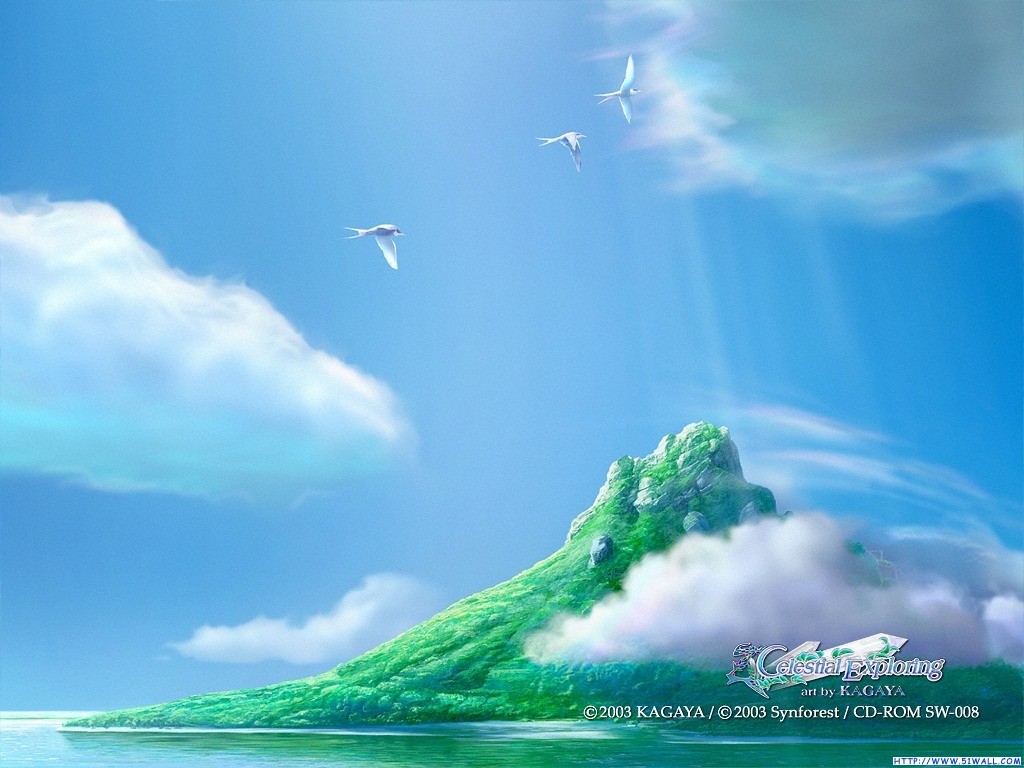 Jesus, Lamb of God. Worthy is Your name
ព្រះគ្រីស្ទ កូនចៀមព្រះ នាមទ្រង់គួរដំកើង
Jesus, Lamb of God. Worthy is Your name
ព្រះគ្រីស្ទ កូនចៀមព្រះ នាមទ្រង់គួរដំកើង